A discussion ofLS from 3GPP RAN1/RAN4 in May 2017in response to IEEE 802 LS in March 2017
10 July 2017
Authors:
Slide 1
Andrew Myles, Cisco
802.19 WG needs to decide on how to deal with latest LS’s from 3GPP RAN1/RAN4
Executive summary
IEEE 802 and 3GPP RAN/RAN1 have been playing “LS ping pong” for more almost three years
The next “shots” (LSs) from 3GPP RAN/RAN1/RAN4 were liaised to IEEE 802 in May  & June 2017
Some issues are still not resolved, but others are resolved or heading in that direction
There is still fundamental disagreement between 3GPP and IEEE 802 on “blocking energy” and “ED” issues 
Is it time to finish the LS ping pong on the non ED issues?
Slide 2
Andrew Myles, Cisco
IEEE 802 and 3GPP have been playing“LS ping pong” for almost three years …
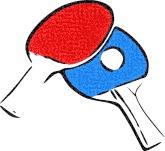 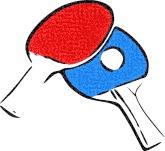 3GPP
IEEE 802
Jun 2014: Reply LS on Areas of Mutual Interest to 802 LMSC and 3GPP
Jul 2014: Areas of Mutual Interest to 802 LMSC and 3GPP
Sep 2014: Licensed-Assisted Access using LTE
Nov 2014: Coexistence Lessons Learned
Mar 2015: Regarding Coexistence of Licensed Assisted Access (LAA) and IEEE 802
Jan 2015: Statement Regarding Coexistence of Licensed Assisted Access (LAA) and IEEE 802
Apr 2015: 802.11 Coexistence
Mar 2015: Regarding 1) Clarification of LBT Categories and 2) LAA / 802.11 Coexistence
Apr 2015: Clarification of LBT Categories
May 2015: Follow-up Liaison Statement Regarding LAA
Next page
Slide 3
Andrew Myles, Cisco
… IEEE 802 and 3GPP have been playing“LS ping pong” for almost three years …
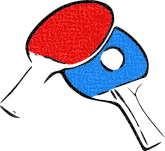 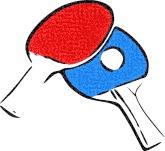 3GPP
IEEE 802
Jun 2015:  LS on LAA capabilities and scope
Previous page
Jun 2015: 3GPP RAN Workshop on Licensed-Assisted Access (LAA)
Jun 2015: LS on LAA capabilities and scope
Aug 2015: presentation at 29-Aug-15 LAA Workshop
Dec 2015: LAA CRs
Mar 2016: Comments related to the LAA Specification
Jun 2016: Response Liaison Statement to 802 regarding LAA
May 2016: Review of 3GPP LAA Specification Rel. 13
Jun 2016: Response Liaison Statement to 802 regarding LAA
Next page
Slide 4
Andrew Myles, Cisco
… IEEE 802 and 3GPP have been playing“LS ping pong” for almost three years
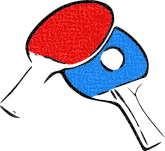 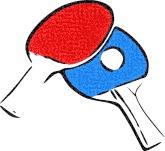 3GPP
IEEE 802
Previous page
July 2016: Review of 3GPP LAA Specification Rel. 13
Nov 2016: Response LS to IEEE 802.11 regarding LAA
Nov 2016: LS related to ED issue
(developed by 802.11 PDED ad hoc)
May 2017: LS response to IEEE 802.11 regarding non-ED issues
Today
Mar 2017: LS related to non-ED issues
Mar 2017: LS related to ED issues
(developed by 802.11 PDED ad hoc)
May 2017: LS response LS to IEEE 802.11 regarding ED issues
Jun 2017: LS on RAN4 testing was not actually discussed by RAN4
May 2017: LS related to RAN4 testing
(developed by 802.11 PDED ad hoc)
July 2017: non-ED & ED issues will bediscussed in IEEE 802.19 TAG & IEEE802.11 Coex SC respectively
Jun 2017: RAN sent LS regarding ED testing mechanisms
Slide 5
Andrew Myles, Cisco
The next “shots” (LSs) from 3GPP RAN/RAN1/RAN4 were liaised to IEEE 802 in May  & June 2017
3GPP RAN1/RAN4 sent separate responses in May 2017 to the two LS’s that IEEE 802 sent in March 2017 on:
ED issues : see R1-1709855
non-ED issues : see  R1-1709854
3GPP RAN4 did not respond to the LS from IEEE 802.11 WG that was sent during the May 2017 meeting in Korea
3GPP RAN provided additional material in June 2017 in response to the LS sent in that IEEE 802 sent in March 2017 on:
ED issues: see RP-171482
The responses from 3GPP RAN/RA1/RAN4 related to ED-issues will be discussed in IEEE 802.11 Coexistence SC on Wednesday at PM1
Slide 6
Andrew Myles, Cisco
Some issues are still not resolved, but others are resolved or heading in that direction
The following slides contain a high level summary of the state of affairs based on the LS from 3GPP to IEEE 802 on non-ED issues
The high level summary is the current view of the author of this document
Key for “Issue resolved?” column:
  : not resolved
  : not resolved, but not clear very important
  : heading towards resolution
  : resolved
 ?  : no idea!
Slide 7
Andrew Myles, Cisco
Some issues are still not resolved, but others are resolved or heading in that direction
Slide 8
Andrew Myles, Cisco
Some issues are still not resolved, but others are resolved or heading in that direction
Slide 9
Andrew Myles, Cisco
Some issues are still not resolved, but others are resolved or heading in that direction
Slide 10
Andrew Myles, Cisco
Some issues are still not resolved, but others are resolved or heading in that direction
Slide 11
Andrew Myles, Cisco
3GPP RAN1/RAN4 also notified IEEE 802 about their NR project using same definition of fairness
3GPP RAN1/RAN4 also notified IEEE 802 about their NR project
An important aspect of the SI is related to coexistence
Coexistence methods within NR-based and between NR-based operation in unlicensed and LTE-based LAA and with other incumbent RATs in accordance with regulatory requirements in e.g., 5GHz, 37GHz, 60GHz bands 
Coexistence methods already defined for 5GHz band in LTE-based LAA context should be assumed as the baseline for 5GHz operation. Enhancements in 5GHz over these methods should not be precluded. NR-based operation in unlicensed spectrum should not impact deployed Wi-Fi services (data, video and voice services) more than an additional Wi-Fi network on the same carrier; 
It is noteworthy that they have adopted the same definition of fairness as previously
Slide 12
Andrew Myles, Cisco
The LS from RAN made it clear that 3GPP will not use the RAN4 tests to drive changes in LAA
Summary of LS from 3GPP RAN (RP-171482)
The Study on Multi-node Testing for LAA has been completed 
See Technical Report 36.789 
The tests define an evaluation methodology to assess co-channel coexistence performance
Use of the tests will be up to manufacturers of LAA equipment and/or their customers, and they may (or might not) suggest changes to LAA
3GPP is not planning to use tests directly
Slide 13
Andrew Myles, Cisco
Should IEEE 802 focus on resolving the important open issues with ETSI BRAN rather than 3GPP? Probably
There are three important issues for which there is significant  disagreement and no obvious path to consensus
Issue 1: Blocking energy issues
Issues 3 & 13: ED/PD issues
It is interesting to note that both of these issues are probably within scope for the next ETSI BRAN revision of EN 301 893
Should IEEE 802 transition to working with ETSI BRAN (essentially the regulator in Europe, but with global impact) rather than 3GPP RAN1/RAN4? Probablu
There is probably more chance of success with ETSI BRAN (some) rather than 3GPP RAN1/RAN4 (almost none)
Any agreement within ETSI BRAN is enforceable, unlike agreements with 3GPP RAN1/RAN4 (noting that 3GPP broke the fundamental agreements with IEEE 802 from the original LAA Workshop in September 2015; they have now backed off on testing)
Slide 14
Andrew Myles, Cisco
IEEE 802.11 Coexistence SC intends dealing with coexistence issues between 802.11 & unlicensed LTE
The discussions on coexistence between 802.11 and unlicensed LTE have occurred in both 
IEEE 802.19 
IEEE 802.11
The plan going forward is to deal with such issues in the IEEE 802.11 Coexistence SC only
Slide 15
Andrew Myles, Cisco
Backup slides
Slide 16
Andrew Myles, Cisco
Issue 1: IEEE 802 requested details on mechanisms to minimise blocking energy
IEEE 802 issue 1 requests
IEEE 802 does not agree that reservation signals are legitimate overhead …
… IEEE 802 now believes that this issue is heading towards consensus based on 3GPP RAN1’s efforts to minimize the time between the time a device obtains access to the channel and the next sub-frame. In the meantime, IEEE 802 requests that:
3GPP RAN1 provide a copy of the proposed statement in 36.300 as soon as it is available for IEEE 802’s consideration and comment
3GPP RAN1 notify IEEE 802 on the progress of the work item to incorporate multiple starting positions for LAA along with the granularity of these positions
3GPP RAN1 confirm that the use of multiple starting positions by LAA will be made mandatory to minimize transmission of reservation signals
3GPP RAN1 reconsider fair coexistence with 802.11 if LAA systems are modified as part of this work item.
Slide 17
Andrew Myles, Cisco
Issue 1: RAN1 continues to assert blocking energy is legitimate overhead
3GPP RAN1/RAN4 issue 1 response – with commentary
As stated in the previous LS response to IEEE 802.11 (R1-1613770) as well and reiterated in this response, RAN1 views the transmission of signals transmitted between the time a device obtains access to the channel using LBT Category 4 and the time of the next subframe or partial subframe boundary as overhead.
They are asserting blocking energy is just overhead, in the same way preambles are headers are overhead
The question then becomes whether the overhead is “necessary” or not, with the assumption that unnecessary energy should not be sent 
IEEE 802 has been arguing it is not necessary because 3GPP itself asserted in a LS that LAA had good performance whether or not it as sent 
However, IEEE 802 also attempted to reach a compromise by:
Requesting details of the statement in 36.300 that such signal should be minimized
Suggesting that use of multiple starting and ending position might be satisfactory
Slide 18
Andrew Myles, Cisco
Issue 1: RAN1 asserts that blocking energy justified by gains from sync despite LAA being good enough without
3GPP RAN1/RAN4 issue 1 response – with commentary
Any system has many different forms of overhead. While minimization of overhead is one of the design goals of any system, RAN1 also recognizes that there are many benefits to be obtained by a time synchronized transmission from a system performance perspective and leaves the flexibility and choice of transmission of such signals to an implementation in some operating conditions where its benefits can be overcome the costs of such a transmission. 
RAN1 are asserting that blocking energy is justified because it allows synchronisation
RAN1 fail to address the IEEE 802 argument that it is unnecessary based on RAN1’s own assertion in an earlier  LS that LAA had good performance whether or not it as sent
Slide 19
Andrew Myles, Cisco
Issue 1: RAN1 notes that use of blocking energy is not required or specified calling its need into question
3GPP RAN1/RAN4 issue 1 response – with commentary
RAN1 again reiterates that the LAA specification does not specify the transmission of such signals and defines the eNB Cat 4 LBT procedure so that the eNB may explicitly avoid the transmission of such signals by defining a self-deferral procedure to enable channel access exactly at the medium boundary. 
 RAN1 point out that the spec does not require or even specify the use of blocking energy and even allows a mechanism in which it is not used
This suggests that its use is probably not necessary … particularly as it is not specified
Slide 20
Andrew Myles, Cisco
Issue 1: RAN has approved a project to limit the need for blocking energy
3GPP RAN1/RAN4 issue 1 response – with commentary
Furthermore, RAN1 notes that RAN plenary has approved a new work item (RP-170848) on LAA in Rel-15 with the specific objective of specifying multiple start positions for initial and end partial subframes for both DL and UL to enable more efficient medium occupancy and reduce the overhead. 
This is positive and is aligned with IEEE 802’s request for the use of more initial and ending partial sub-frames
Slide 21
Andrew Myles, Cisco
Issue 1: RAN1 comments suggest LAA is currently has too much overhead and is inefficient
3GPP RAN1/RAN4 issue 1 response – with commentary
 From RP-170848:
 “… Further enhancements to efficiency of the LTE design for unlicensed spectrum should be addressed, including scheduling enhancements allowing for reduced control signalling overhead and more efficient channel occupancy. …”
Reduced overhead and more efficient channel occupancy are good things
Of course, one could this to mean there is currently too much overhead and inefficient channel occupancy
The detailed objectives of the work item are to specify support for the following functionalities: 
Specify support for multiple starting and ending positions in a subframe for UL and DL on SCell with Frame structure type 3. [RAN1, RAN2, RAN4] … “
This sounds positive – does anyone know about  FS3?
Slide 22
Andrew Myles, Cisco
Issue 1: the details of RAN1 plans for more starting & ending positions need to be properly reviewed
3GPP RAN1/RAN4 issue 1 response – with commentary
Currently, the Rel-15 LAA work item is expected to be completed in RAN1 in Dec 2017 with RAN2 and RAN4 work to be completed within a few quarters thereafter. RAN1 has so far agreed to specify at least one additional UL start and at least one additional UL ending position (ending transmission at symbol 6 of a subframe) as well as not specifying any additional DL ending positions on top of the Rel-13 options of ending in symbol 3,6,9,10,11,12 and 14. For the UL partial subframes, it was agreed that two modes of operation would be supported: Mode 1 in which UE may decide on the starting point of transmission depending on the outcome of LBT and Mode 2 in which the UL grant indicates the start position to be the second slot of the subframe. 
Can anyone decode the details of what has been agreed?
eg how does mode 2 help?
Slide 23
Andrew Myles, Cisco
Issue 1: RAN1 note the additional starting & ending positions will be mandatory until at least end of R15
3GPP RAN1/RAN4 issue 1 response – with commentary
RAN1 notes that all the specified initial and end DL partial subframes in Rel-13 are optional for UE implementation. Rel-14 does not specify any UL end partial subframes. The discussion of mandatory and optional features for Rel-15 (and for any release in general) happens at the end of each release at which time further information could be provided on which start and end positions for DL and UL transmissions are mandatory for Rel-15 LAA capable UEs
This means that Wi-Fi may need to deal with illegitimate use blocking energy until at least end of R15
Additional notes
 The requested reference to the proposed statement in 36.300 was not provided
Slide 24
Andrew Myles, Cisco
Issue 4: IEEE 802 requested testing be undertaken to determine affect of slot desynchronization
IEEE 802 issue 4 requests
There is not consensus on Issue 4: “LAA and IEEE 802.11 slot boundaries should align as accurately as possible to preserve spectral efficiency in unlicensed spectrum” but resolution can result from satisfactory RAN4 testing before deployment
…
Slide 25
Andrew Myles, Cisco
Issue 4: RAN1 asserts there are no slot synchronization  issues
3GPP RAN1/RAN4 issue 4 response – with commentary
RAN1 notes that in all the simulations that have been presented in 3GPP RAN1 as part of the LAA study item, Rel-13 and Rel-14 LAA and as part of ETSI BRAN 5GHz harmonization, any coexistence concerns that can be attributed to slot synchronization have not been identified.
IEEE 802 has expressed many concerns about the simulation process and the results; it is quite likely that the simulations were not  detailed enough to identify any issues arising from slot synchronization
Slide 26
Andrew Myles, Cisco
Issue 4: RAN1 asserts use of 802.11 preambles is an undue burden, despite this not being a IEEE 802 request
3GPP RAN1/RAN4 issue 4 response – with commentary
In addition, as RAN1 has already noted in its previous LS response (R1-1613770), transmitting and receiving 802.11 preambles requires the eNB to implement several aspects of the PHY and MAC processing chain of 802.11 devices and imposes an undue burden on the eNB.
It is agreed that requiring the use of 802.11 preambles is a burden; however, it apparently not an undue burden because a number of vendors are implementing them
Also note that IEEE 802 did not actually ask that LAA use 802.11 preambles, although that is an obvious thing to do
Slide 27
Andrew Myles, Cisco
Issue 4: RAN1 will not test for slot sync issues at this time, which is probably reasonable
3GPP RAN1/RAN4 issue 4 response – with commentary
RAN1 notes that the coexistence testing being studied in RAN4 already considers the effect of slot synchronization in the normal course of eNB operation and does not believe anything specific needs to be considered to test this aspect. 
It is true that the coexistence testing will show a loss of performance if there are slot sync issues or any other issues
However, it will not distinguish between the cause of the loss of performance
That said it is probably reasonable to leave investigation of underlying causes to a time when there is a known problem
Slide 28
Andrew Myles, Cisco
Issue 5: IEEE 802 requested multi-channel aggregation be aligned with 802.11 and tested
IEEE 802 issue 5 requests
…
IEEE 802 requests that 3GPP RAN1 align the multi-channel aggregation scheme for this latter downlink channel access procedure with 802.11
…
IEEE 802 also requests 3GPP to define and perform the RAN4 tests before LAA deployment to verify coexistence between multi-channel LAA and 802.11
Slide 29
Andrew Myles, Cisco
Issue 5: RAN1 provided information on multi-carrier transmission in TS 36.300
3GPP RAN1/RAN4 issue 5 response – with commentary
RAN1 notes that the following statement has already been added to TS 36.300 on multi-carrier transmission. 
From TS 36.300, Section 5.7
“If the absence of IEEE802.11n/11ac devices sharing the carrier cannot be guaranteed on a long term basis (e.g., by level of regulation), and for this release if the maximum number of unlicensed channels that E-UTRAN can simultaneously transmit on is equal to or less than 4, the maximum frequency separation between any two carrier center frequencies on which LAA SCell transmissions are performed should be less than or equal to 62MHz.”
Would someone expert like to comment?
Slide 30
Andrew Myles, Cisco
Issue 5: RAN1 believes this LAA multi-carrier transmission satisfies IEEE 802’s concerns
3GPP RAN1/RAN4 issue 5 response – with commentary
RAN1 notes that this significantly addresses the concerns pointed out by IEEE 802 on the selection of carriers for multi-carrier transmission as this strongly recommends the restriction of the choice of carriers to less than 80MHz bandwidth when the number of carriers is less than or equal to 4. This constraint is applicable globally to all the multi-carrier transmission schemes including the scheme in which all the carriers perform Cat 4 LBT and the scheme in which a group of carriers perform 802.11 like LBT. 
Would someone expert like to comment?
Slide 31
Andrew Myles, Cisco
Issue 5: RAN1 may consider alignment with ETSI BRAN scheme
3GPP RAN1/RAN4 issue 5 response – with commentary
RAN1 also notes that in the current ETSI BRAN specification there is no constraint on the choice of carrier placement if all the carriers perform Cat 4 LBT (looser specification than RAN1) and a strong constraint on the choice of carrier placement if the group of carriers perform 802.11 like LBT (stricter specification than RAN1).
Would someone expert like to comment?
RAN1 will further discuss alignment with various aspects of multi-carrier transmission and adopt the proposed scheme in ETSI BRAN if there is sufficient consensus.
Would someone expert like to comment?
Slide 32
Andrew Myles, Cisco
Issue 6: IEEE 802 requested details on support of multiple ending positions
IEEE 802 issue 6 requests
…
IEEE 802 is pleased to note that 3GPP may be in a position to adopt IEEE 802’s suggestions for stopping LAA transmission as soon as transmission of useful data is complete once support for increased number of ending positions in an LAA sub-frame, as specified in 3GPP RP-170848, is enabled. IEEE 802 now believes that this issue is heading towards consensus. In the meantime, IEEE 802 requests that: 
3GPP RAN1 notify IEEE 802 on the progress of the work item to incorporate multiple ending positions for LAA along with the granularity of these positions.
3GPP RAN1 confirm that LAA devices will support these multiple ending positions in a sub-frame in a mandatory way.
Slide 33
Andrew Myles, Cisco
Issue 7: IEEE 802 details support of multiple starting/ending positions & shorter sub-frames
IEEE 802 issue 7 requests
…
IEEE 802 requests that 3GPP RAN1 … define shorter sub-frames for LAA similar to what are defined for licensed LTE as part of 3GPP RP-161299. …
In the meantime, IEEE 802 requests that:
3GPP RAN1 notify IEEE 802 on the progress of the work item to incorporate multiple starting and ending positions for LAA and specifically whether it will also provision shorter sub-frames for LAA.
3GPP RAN1 confirm that such multiple starting and ending positions and shorter sub-frames will be supported by LAA devices in a mandatory manner
Slide 34
Andrew Myles, Cisco
Issues 6&7: RAN1 notes additional starting and ending positions are part of R15
3GPP RAN1/RAN4 issue 6&7 response – with commentary
As noted in RAN1 response 1 previously, a new work item on LAA enhancements for Rel-15 (RP-170848) to specify the multiple starting and ending positions has already begun in RAN1 and it is expected that additional start and end positions for DL and UL transmissions would be specified. This work item is expected to end in Dec 2017 in RAN1 and in RAN2 and RAN4 a few quarters later. 
RAN1 is defining multiple staring and stopping positions
RAN1 do not mention shorter frames
Slide 35
Andrew Myles, Cisco
Issues 6&7: RAN1 provides details of plans for UL/DL starting/stopping positions
3GPP RAN1/RAN4 issue 6&7 response – with commentary
RAN1 has so far agreed to specify at least one additional UL start and at least one additional UL ending position (ending transmission at symbol 6 of a subframe) as well as not specifying any additional DL ending positions on top of the Rel-13 options of ending in symbol 3,6,9,10,11,12 and 14. For the UL partial subframes, it was agreed that two modes of operation would be supported: Mode 1 in which UE may decide on the starting point of transmission depending on the outcome of LBT and Mode 2 in which the UL grant indicates the start position to be the second slot of the subframe. 
Would someone expert like to compare and contrast mode 1 and mode 2? 
How does Mode 2 work? Or help?
Slide 36
Andrew Myles, Cisco
Issues 6&7: RAN1 notes initial & end partial subframes will  not become mandatory until at least end of R15
3GPP RAN1/RAN4 issue 6&7 response – with commentary
Both initial and end partial subframes are optional in Rel-13 and no new start/end positions were defined in Rel-14 for DL and UL transmissions. 
The discussion on mandatory and optional features is discussed at the end of each release (June 2018 for Rel-15) and further information could be provided at that time. 
None of this will be mandatory until at least the end of R15
Slide 37
Andrew Myles, Cisco
Issues 6&7: RAN1 notes there is not yet any consensus on sTTI
3GPP RAN1/RAN4 issue 6&7 response – with commentary
In addition, while multiple companies have proposed adopting sTTI compatible solutions for transmission on initial and end partial subframes, there is currently no consensus to do as part of Rel-15 LAA.
What does this mean?
Slide 38
Andrew Myles, Cisco
Issue 8: IEEE 802 requested LAA use ETSI BRAN TxOP limits & RAN4 test for effect of TxOP limits
IEEE 802 issue 8 requests
…
It strongly urges 3GPP to … adopt the maximum TXOP limits as specified in EN 301 893 for both downlink and uplink LAA
 … 
IEEE 802 requests that the effect of maximum TXOP limits on LAA/802.11 coexistence be examined in these coexistence tests as well as actual deployment scenarios.
Slide 39
Andrew Myles, Cisco
Issues 8: RAN1 agreed to consider the use of ETSI BRAN TxOP limits but did not mention testing
3GPP RAN1/RAN4 issue 8 response – with commentary
RAN1 will discuss whether to adopt the ETSI BRAN TxOP limits and mechanisms for increasing the TxOP length to 8ms and 10ms as specified in ETSI BRAN
They are at least considering it, although no mention of timing
There was no response to testing request, but there is probably no need to do testing if they adopt ETSI BRAN limits
Slide 40
Andrew Myles, Cisco
Issue 9: IEEE 802 requested testing of coexistence at medium/high loads & update of status on feedback WI
IEEE 802 issue 9 requests
There is not consensus on Issue 9: “Adjustment of channel access contention window should be based on comparable indicators of congestion to ensure fairness between technologies” but resolution can result from satisfactory RAN4 testing
…
IEEE 802 requests that 3GPP RAN1 notify IEEE 802 on the progress of the work item (to reduce the minimum latency between the DL PDSCH and DL HARQ feedback for legacy 1ms TTI operation from the current 4ms)
In view of the differences in medium access mechanisms between LAA and 802.11, IEEE 802 also requests that 3GPP RAN4 define coexistence tests in medium and high congestion environments to determine whether the channel is fairly shared in such environments
Slide 41
Andrew Myles, Cisco
Issues 9: RAN1 believes LAA adjustment of the channel access window  will not result in coexistence issues
3GPP RAN1/RAN4 issue 9 response – with commentary
RAN1 once again notes that extensive simulations have been conducted in Rel-13 and Rel-14 LAA and the ETSI BRAN work item and no coexistence issues that can be attributed to the delay in the adjustment of the channel access window have been identified. Also, as RAN1 explained in detail in its previous response (R1-1613770), the LAA CW adjustment mechanism is conservative compared to the mechanism used by IEEE 802.11 in several aspects such as increasing the CW size to the next allowed value if 80% of the transmissions in the first subframe are in error (instead of 100% for IEEE 802.11). 
RAN1 believes LAA adjustment of the channel access window  is conservative and will not lead to any coexistence issues
Slide 42
Andrew Myles, Cisco
Issues 9: RAN1 notes RAN4 test scenarios are still under development
3GPP RAN1/RAN4 issue 9 response – with commentary
RAN1 notes that the current testing framework as being discussed in RAN4 and further input on the test scenarios would be provided when fully available. 
They will provide an answer later
But is it true that the testing framework is still being discussed in RAN4?
Slide 43
Andrew Myles, Cisco
Issues 9: RAN1 notes reduction in feedback delay will occur in R15
3GPP RAN1/RAN4 issue 9 response – with commentary
The work item to reduce the delay between DL transmission and corresponding ACK and the UL grant and the corresponding UL transmission including for FS3 is expected to be completed as part of Rel-15 LTE.  
The reduction in feedback delay will occur in R15
Does that mean there is a problem in the meantime?
Slide 44
Andrew Myles, Cisco
Issues 12: RAN1 clarified that the eNB (mostly) monitors the medium
3GPP RAN1/RAN4 issue 12 response – with commentary
RAN1 notes that in the presence of DL or UL traffic, while the exact details are up to implementation, an LAA eNB is reasonably expected to actively monitor the medium to obtain channel access and to serve traffic to the UEs at the earliest. If there is no traffic, an LAA eNB may transmit discovery reference signal (DRS) once in every configured period and go to sleep as a power saving measure and thus not monitor the medium. If there are no UEs associated with the LAA serving cells and on the corresponding licensed cell, an eNB may also choose to completely switch off transmissions on LAA serving cells to reduce interference as well as to save power.
Slide 45
Andrew Myles, Cisco
Issues 14: RAN1/RAN4 notes that they welcome communication and continued dialog with IEEE 802
3GPP RAN1/RAN4 issue 14 response – with commentary
RAN1 and RAN4 once again note that they welcome communication and continued dialog with IEEE 802 on coexistence between technologies sharing the 5GHz band and notes that 3GPP RAN may discuss any further response in upcoming plenary meetings.
RAN1/RAN4 welcomes further communications! 
Slide 46
Andrew Myles, Cisco